Curriculum Reform at the  University of Pittsburgh School of Medicine
Jason Rosenstock, MD
Why change?
Growth opportunities raised by LCME self-study, student suggestions, metrics:

Update pedagogy with newest, best practices for modern learners
Thread content across curriculum to address content gaps
Make the Foundations phase (MS1-2) tighter, better integrated/preparatory
Enhance flexibility of clinical phase to allow for more exploration
Right-size curricular components
Improve assessment system quality and consistency
Better prepare the next generations of physicians for their ultimate practice
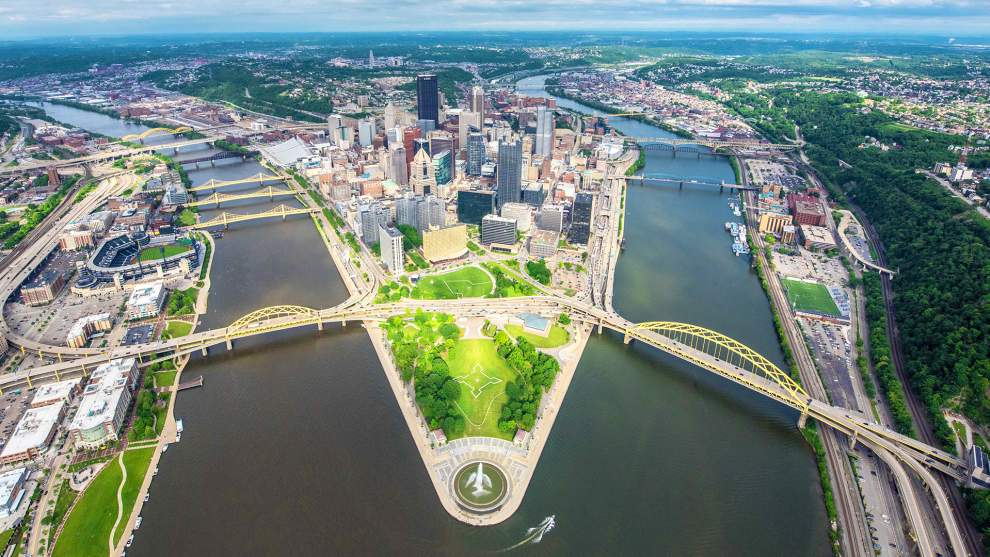 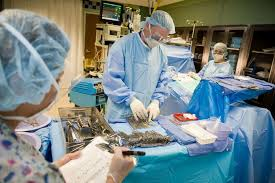 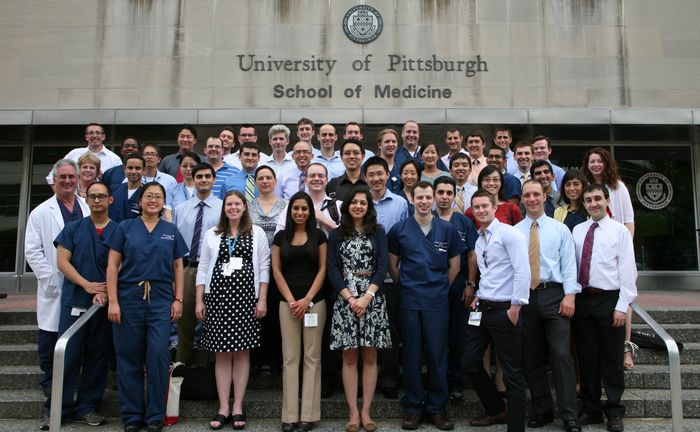 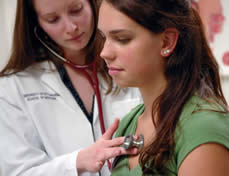 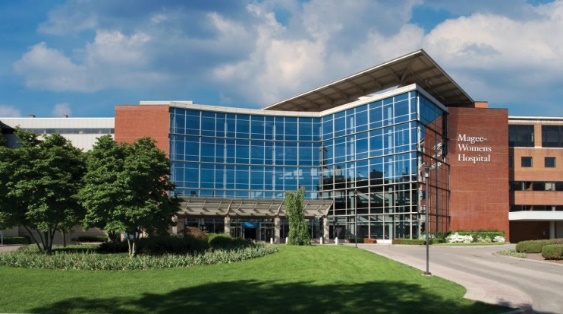 Curriculum Reform
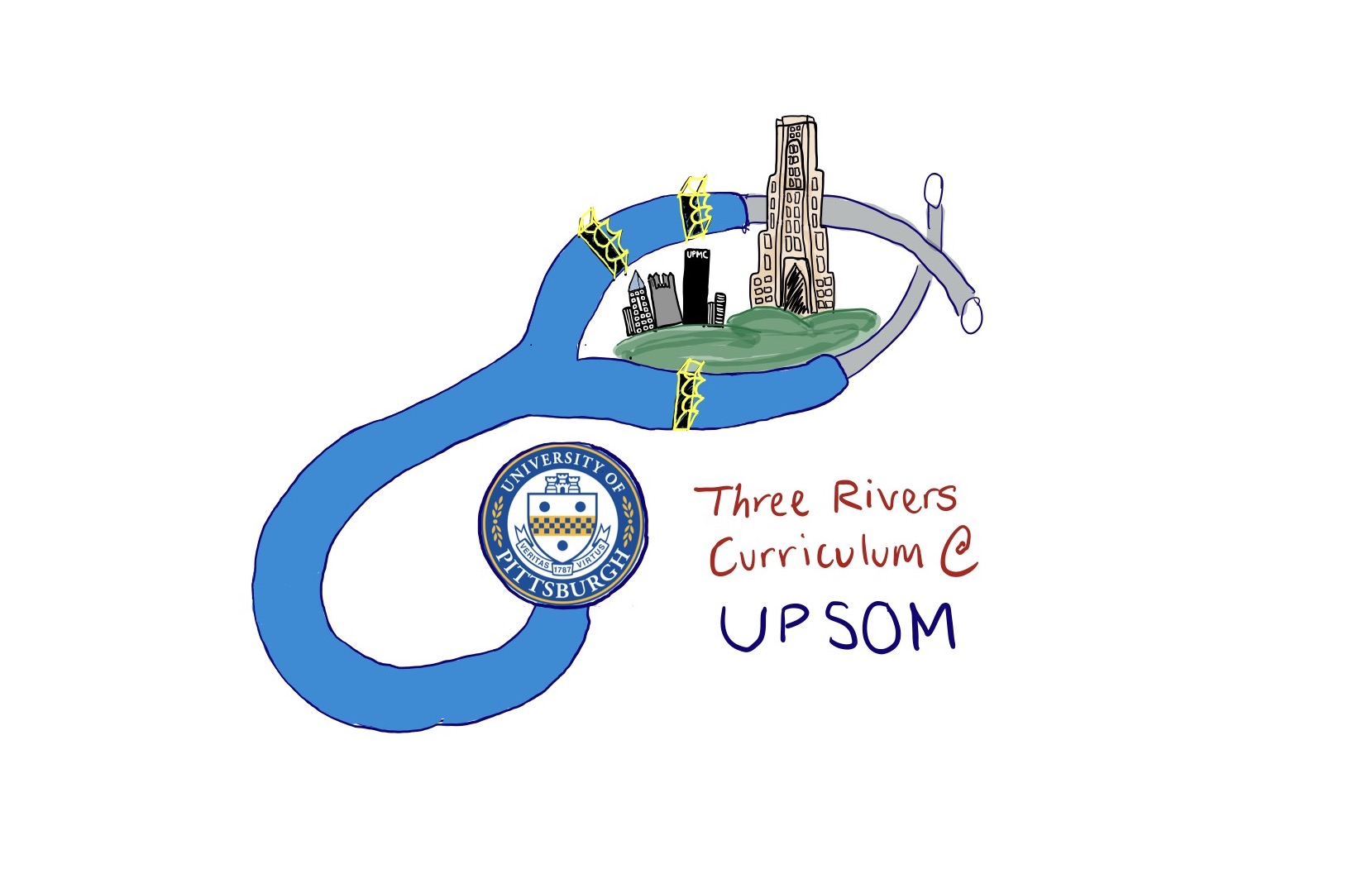 Phase 1
EXPLORATORY
Phase 2
PLANNING
Fall
2019
2/20
Phase 3
FORMATION
10/20
12/21
Phase 4
IMPLEMENTATION
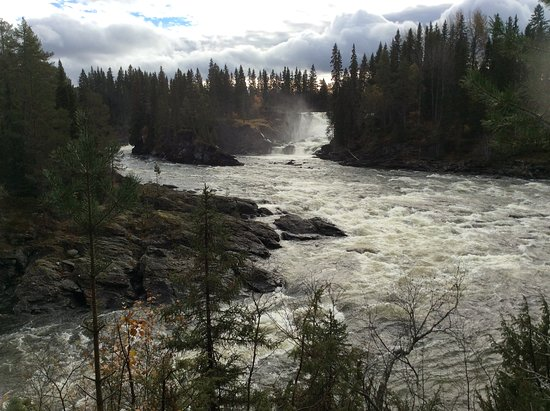 1/22
12/22
Phase 5
ROLLOUT
7/23
1/23
Fall 2023
Three Rivers Curriculum
Project Management
CR-2
Steering Committee
Foundations
Clerkships & Beyond
Student Advisory
Learning Assessment & 
Program Evaluation
CR-2:  Subcommittee Leadership
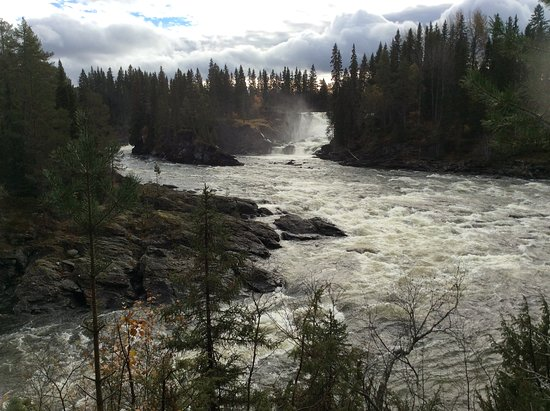 Overall
Musts
Shorten Foundations to 15mo (end by 12/31)
Retain Pass/Fail grading in Foundations
Retain capstone research project
Retain core clerkships:  Medicine, Surgery, Peds, OB, Psych, Neuro
Require USMLE exam success for graduation
Support extracurricular, areas of concentration, professional enrichment courses
Idea Competition
In parallel, let’s try to get more CR ideas from the community
topics/themes, processes/approaches
students, faculty/staff
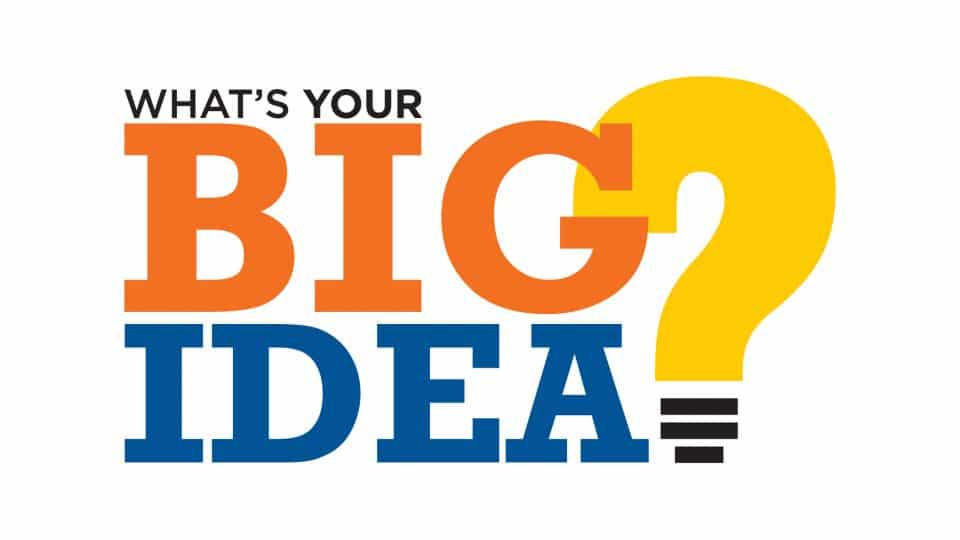 CR-2:  Key Points
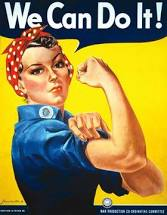 We’re really good but we want to be even better:
Better focus in Foundations segment (15mo), starting clerkships earlier
Better assessment frequency/quality, integration
Better use of newer educational technology where appropriate
Better ties to other health professions (interprofessional education)
Better focus on social medicine, determinants, anti-racism, LGBTQ+